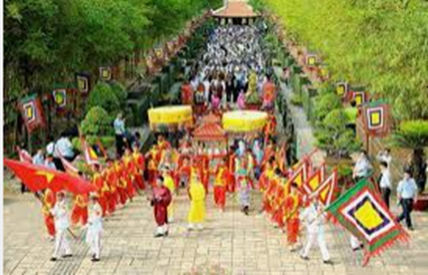 LỄ HỘI 
ĐỀN HÙNG
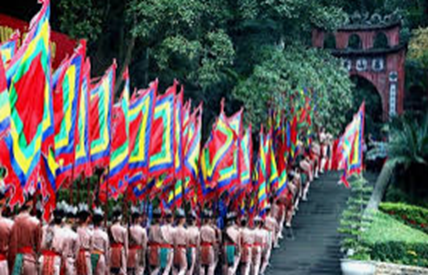 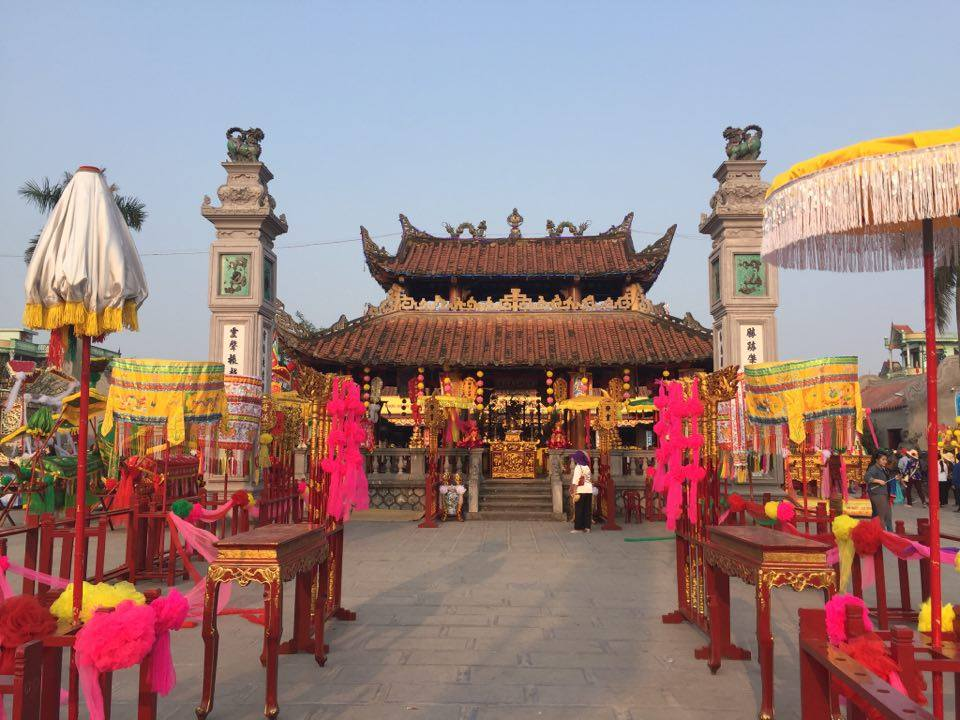 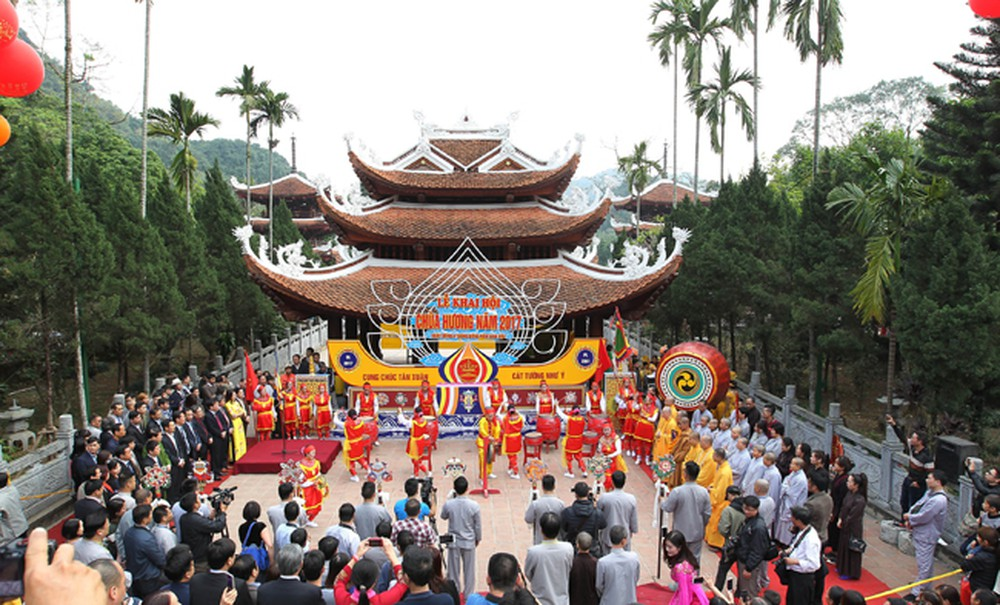 KHỞI ĐỘNG
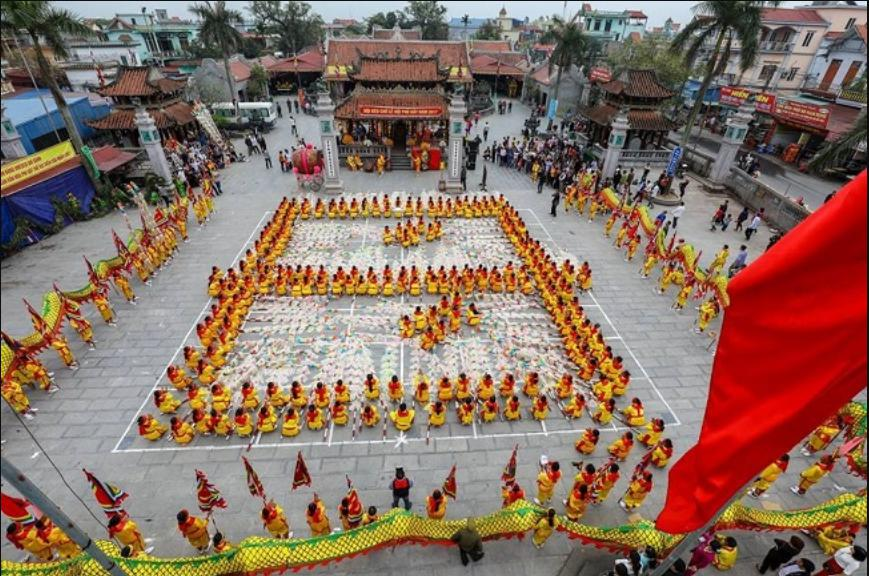 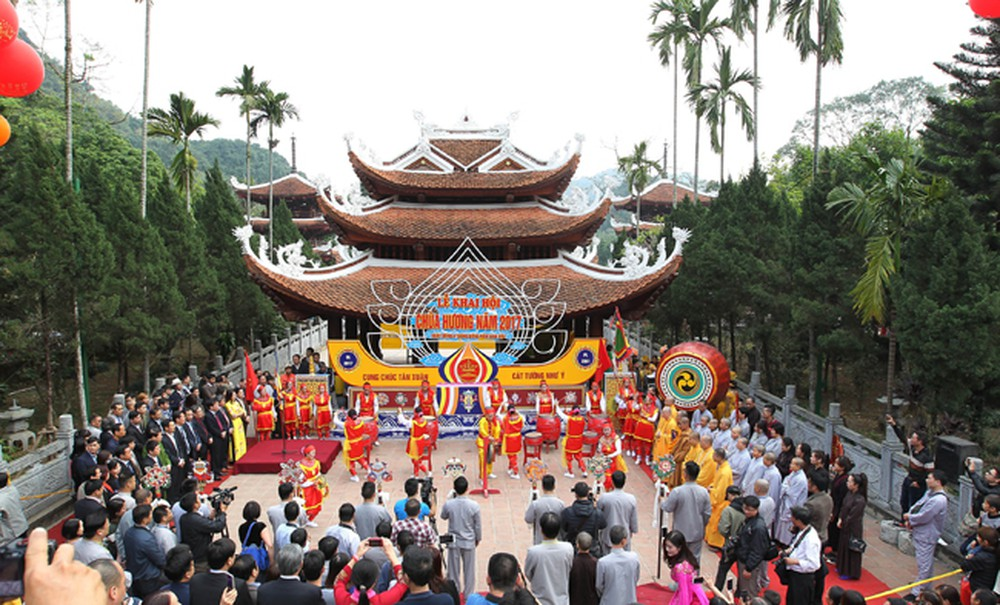 Hãy chia sẻ về một lễ hội truyền thống mà em được trực tiếp tham gia hoặc xem qua các phương tiện truyền thông.
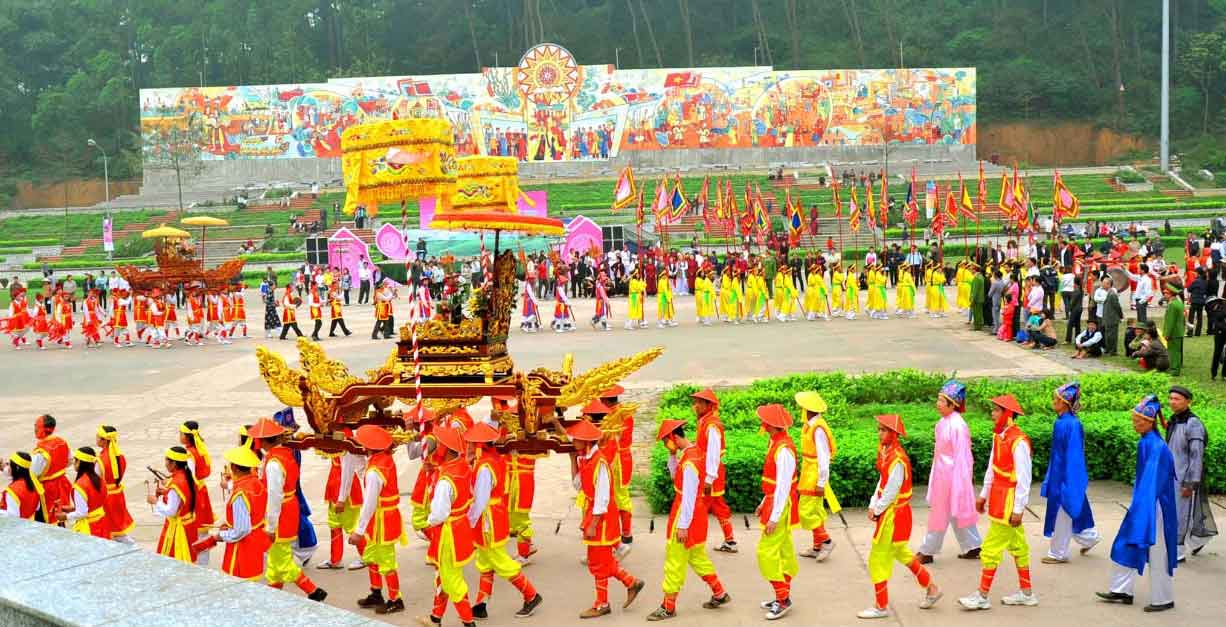 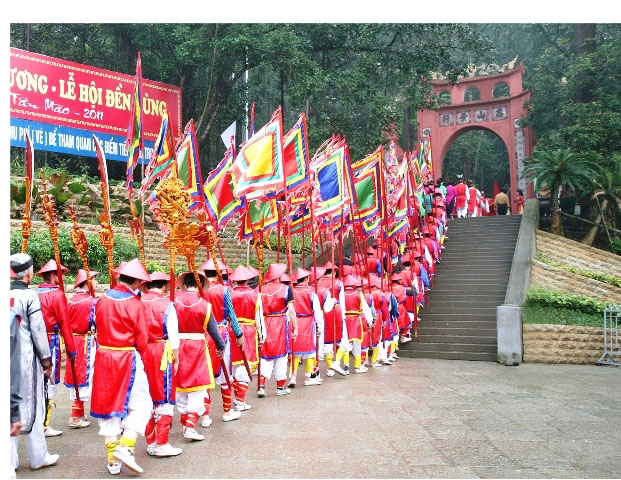 Hoặc Em đã được tới thăm Đền Hùng hoặc tham dự lễ hội Đền Hùng chưa? Chia sẻ trải nghiệm của em.
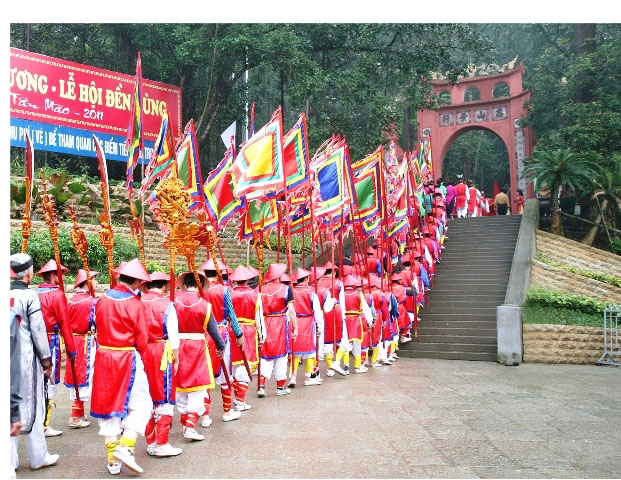 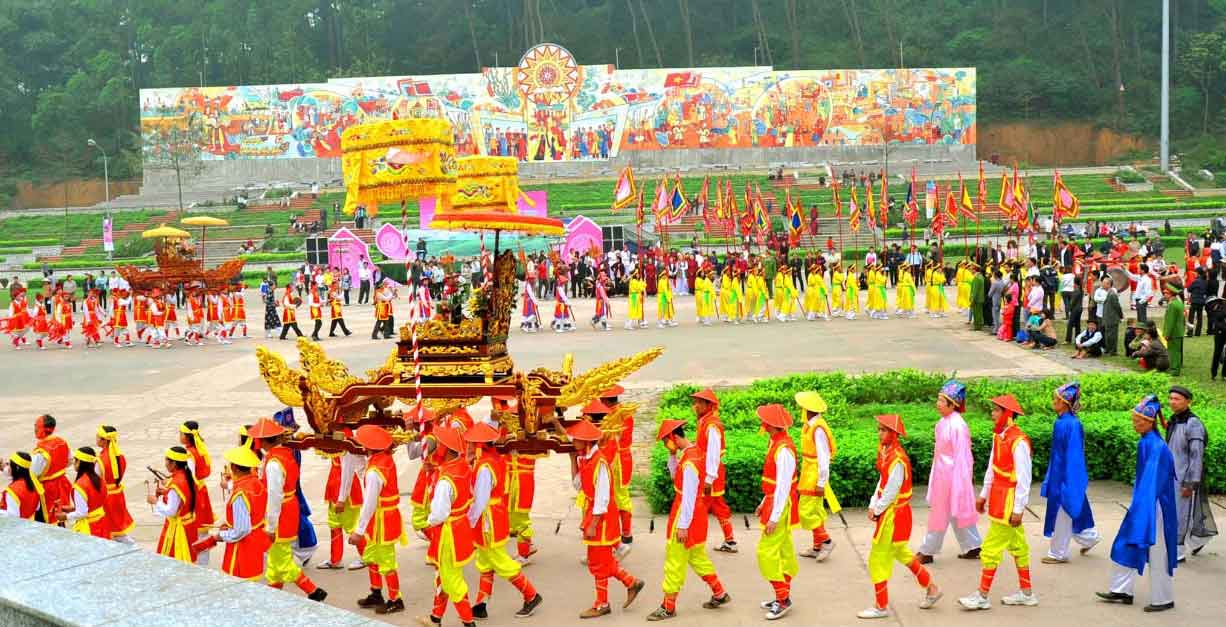 HÌNH THÀNH 
KIẾN THỨC
I. TÌM HIỂU CHUNG
1. Bản tin
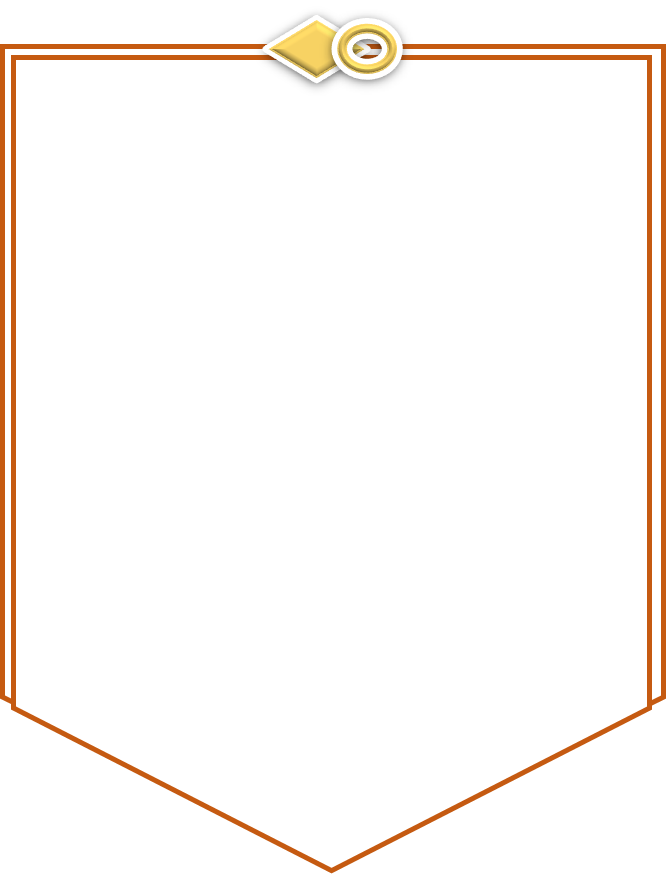 Bản tin là một dạng văn bản thông tin, cung cấp tin tức thời sự, thông báo, hướng dẫn cho người đọc, người xem những sự kiện đã, đang và sắp diễn ra.
1.1. Khái niệm
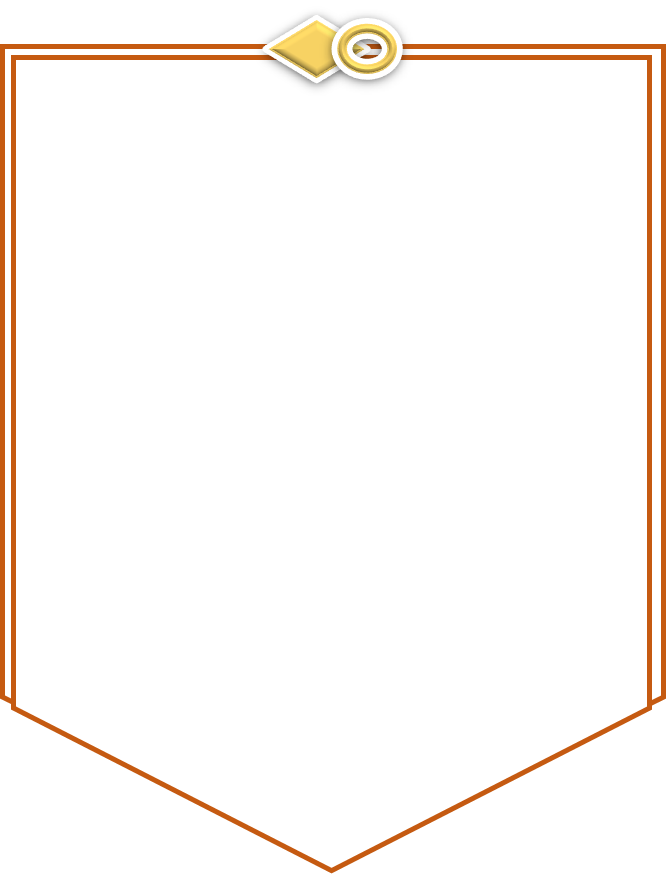 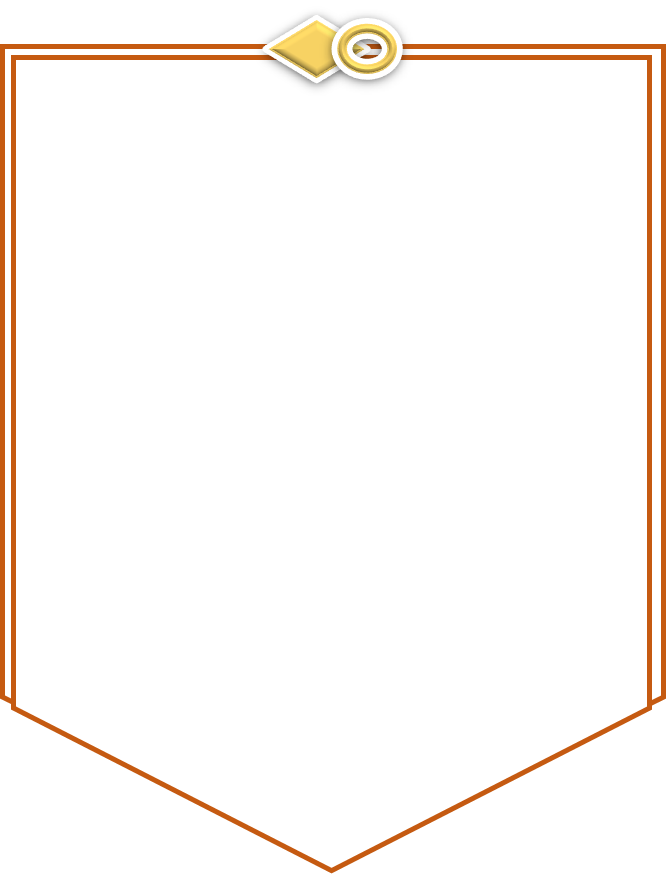 Về hình thức
Về nội dung
1.2. Đặc điểm của văn bản thông tin
+ Thường ngắn gọn, kịp thời;
+ Có thể là tin chữ hoặc tin hình kết hợp với chữ dưới hai dạng phổ biến: bản in và bản điện tử.
Cung cấp thông tin về sự kiện đã, đang và sắp diễn ra.
1.3. Tìm hiểu chung về infographic
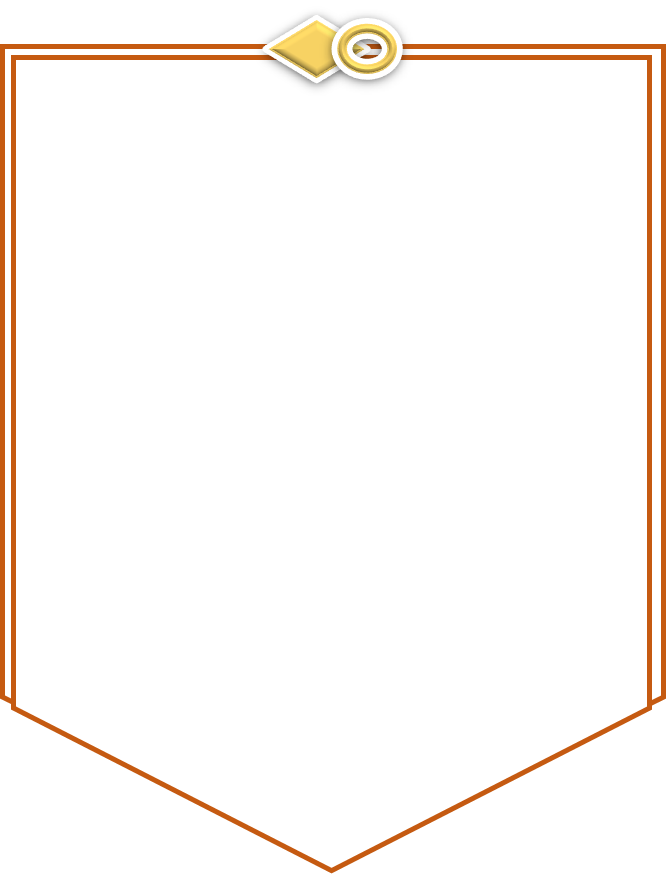 Đinh Thị Hương Trà-0971141980-Đinh Trà - THPT số 1 Bảo Thăng-Lào Cai
Đồ họa thông tin (infographic) thường dùng trong văn bản thông tin, là hình thức đồ họa trực quan sử dụng hình ảnh để trình bày thông tin (dữ liệu, kiến thức,...) một cách ngắn gọn và rõ ràng.
1.3. Tìm hiểu chung về infographic
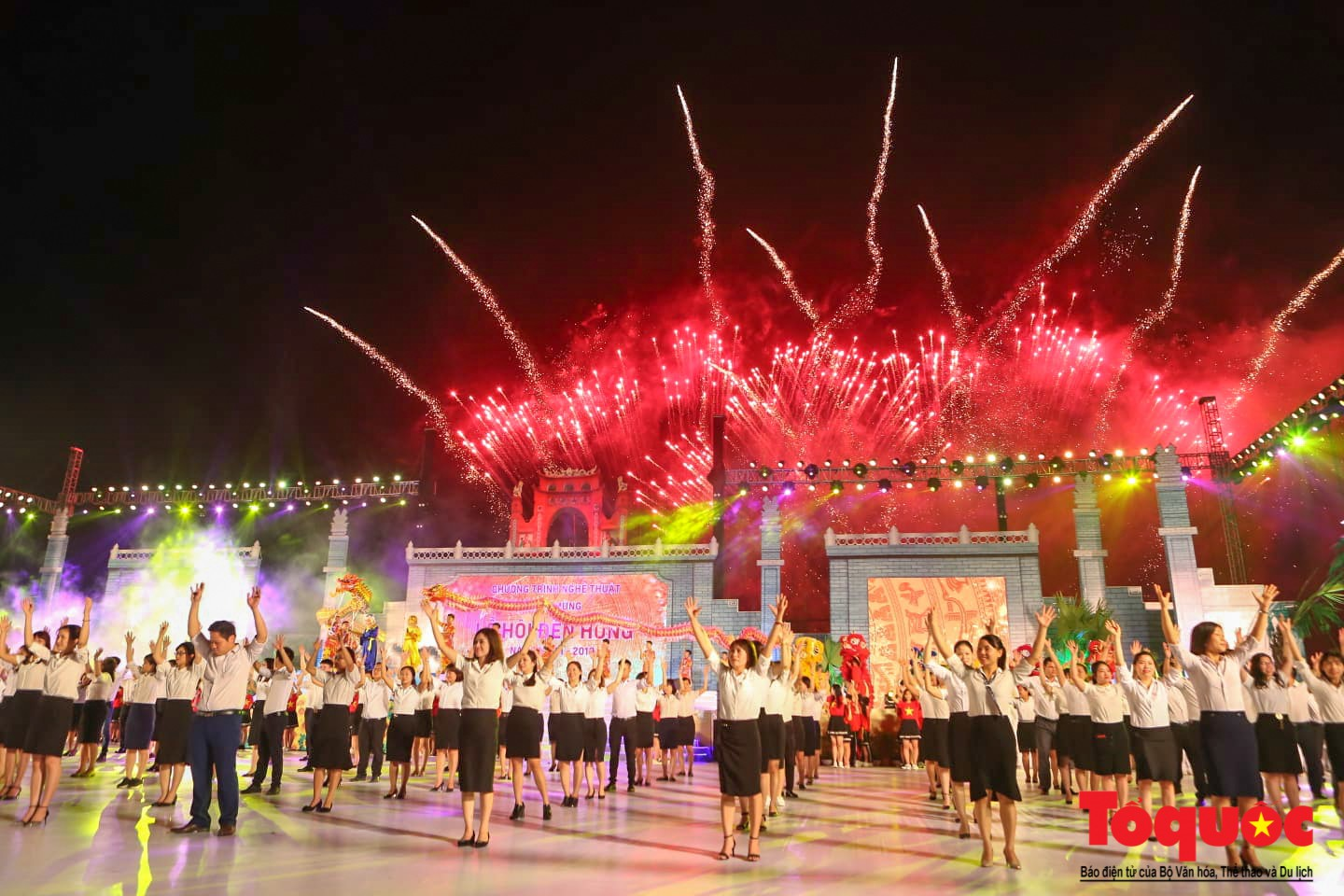 2. Tìm hiểu chung về hai văn bản Tưng bừng khai mạc lễ hội Giỗ Tổ Hùng Vương 2019 và Những điều cần chú ý khi tham gia lễ hội Đền Hùng 2019
2.1. Đọc hai văn bản, giải thích từ khó (nếu có)
Đọc
Tìm hiểu và giải thích từ khó
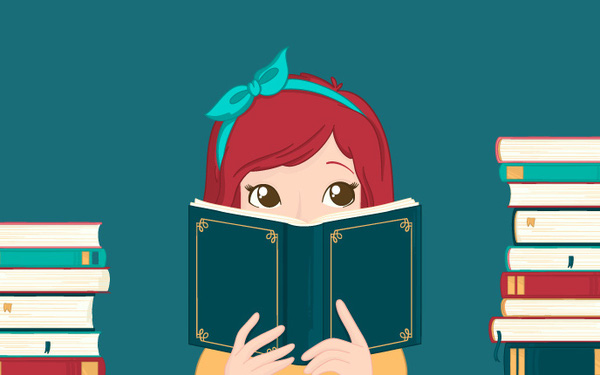 Trần Thị Dung 0988145084 THPT Tây Tiền Hải, Thái Bình
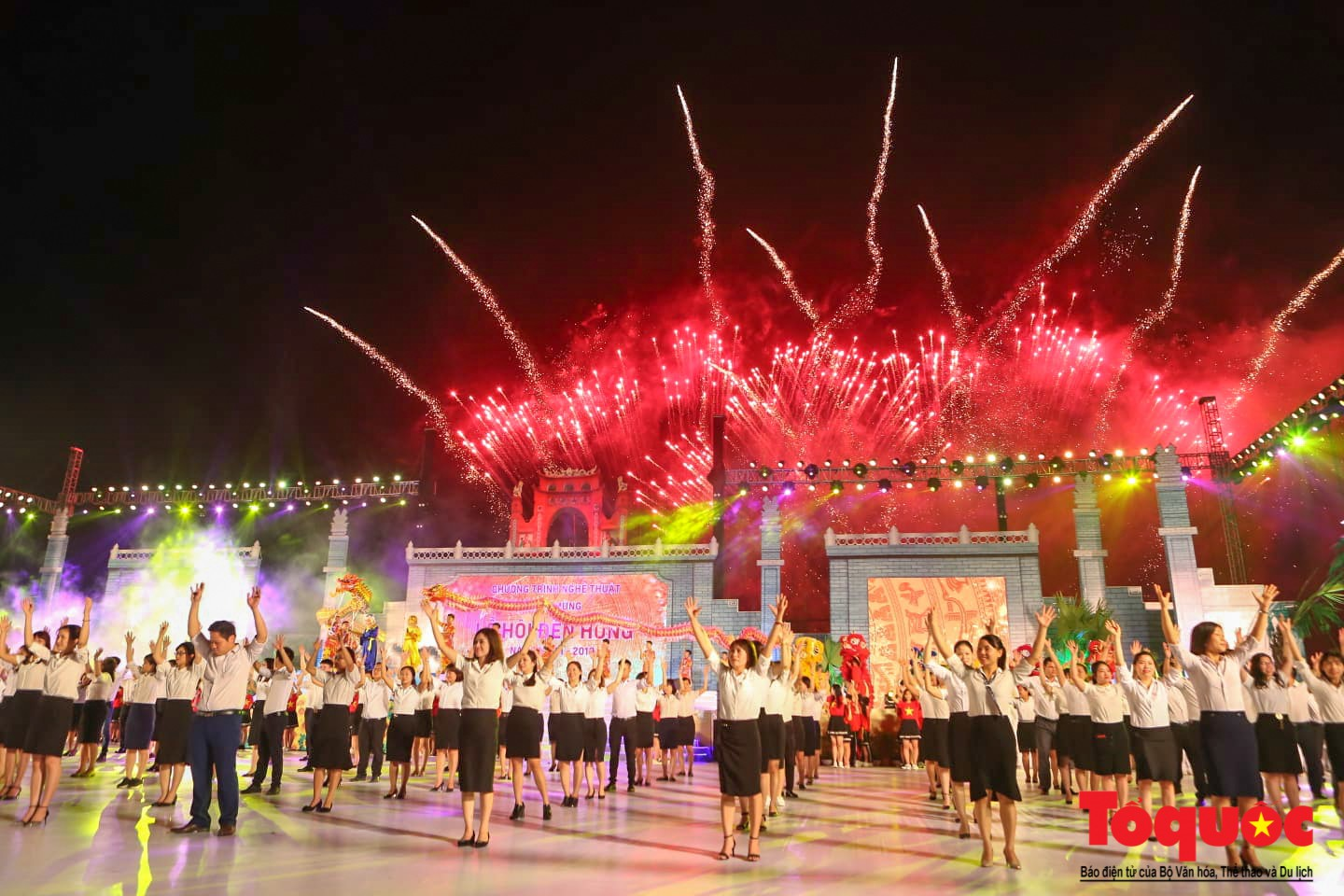 2.2. Văn bản Tưng bừng khai mạc lễ hội Giỗ Tổ Hùng Vương 2019
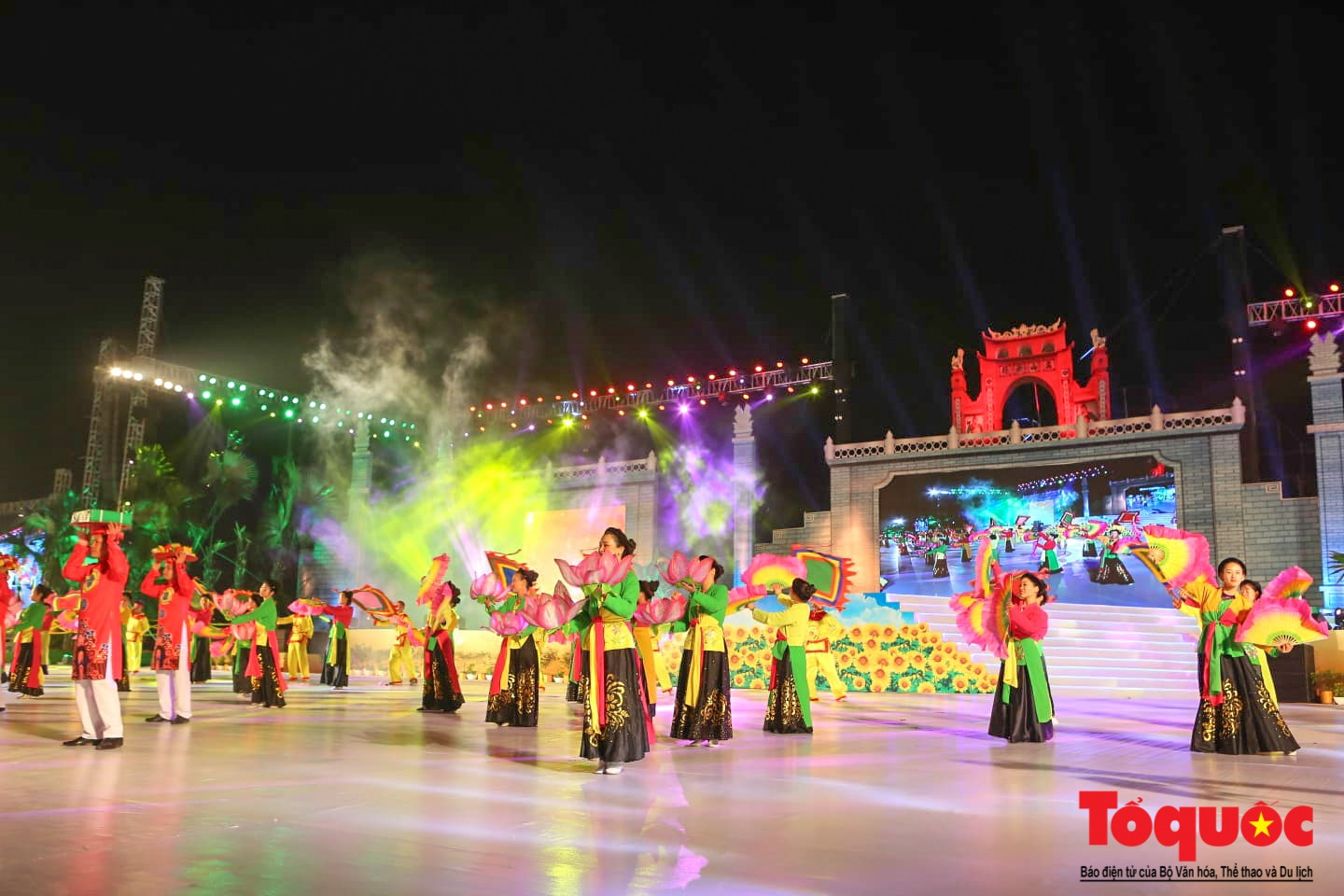 Xuất xứ: Theo PV, laodong.vn.
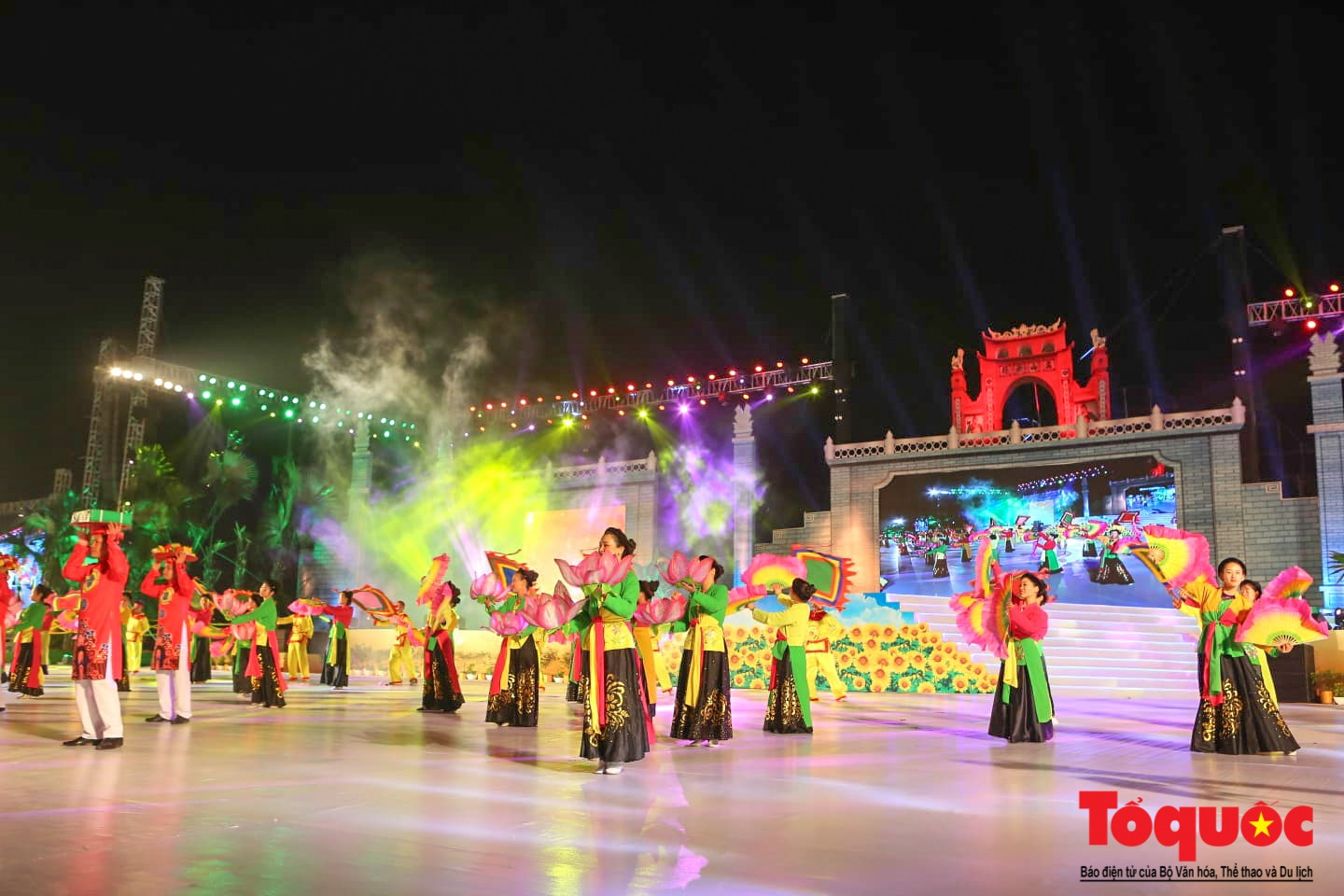 Thời điểm ra đời: 12/04/2019
Đây là thời điểm diễn ra lễ khai mạc lễ hội Đền Hùng năm 2019 => văn bản bản tin đã cập nhật thông tin có tính thời sự.
Thể loại: bản tin (theo hình thức truyền thống)
PTBĐ chính: thuyết minh
Nội dung chính: Cung cấp những thông tin chính về buổi khai mạc Lễ hội Đền Hùng năm Kỷ Hợi 2019.
2. 3. Văn bản Những điều cần chú ý khi tham gia lễ hội Đền Hùng 2019
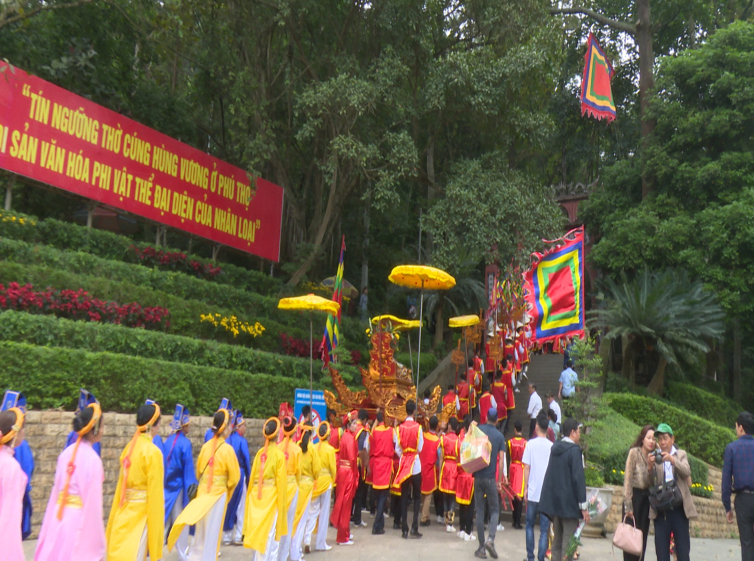 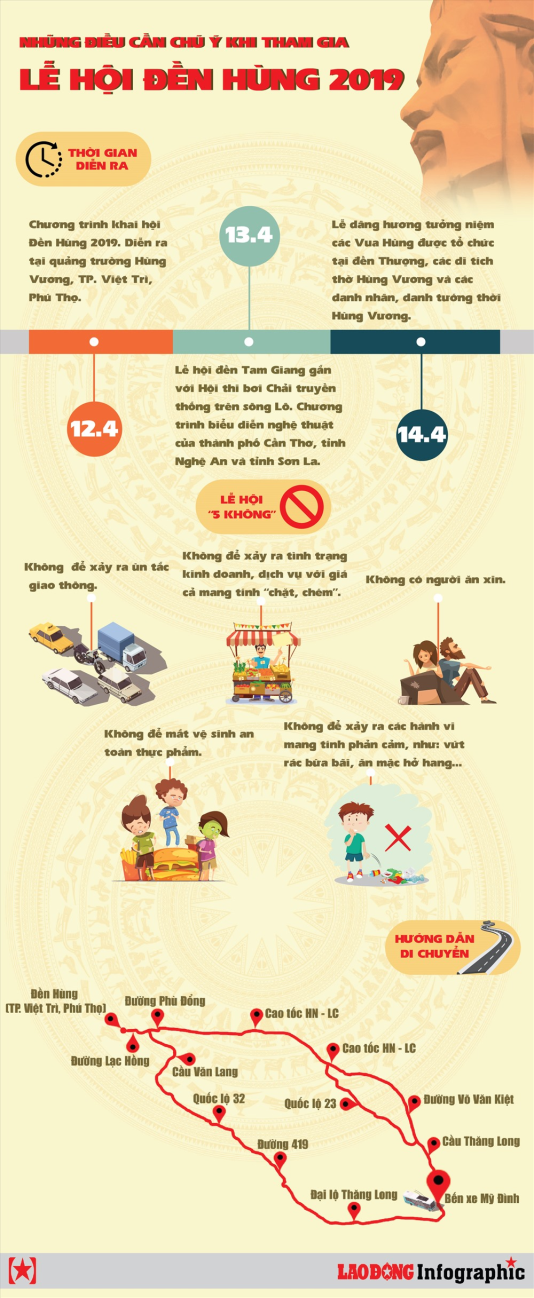 Tác giả: Thế Phương
Xuất xứ: báo laodong.vn
Thể loại: bản tin (dạng infogrphic – đồ hoạ thông tin
Phương thức biểu đạt chính: Thuyết minh
Nội dung chính: Cung cấp những điều cần chú ý khi tham gia lễ hội đền Hùng 2019.
II. ĐỌC - HIỂU VĂN BẢN
PHIẾU HỌC TẬP 02:
Tìm hiểu chi tiết nội dung và hình thức của hai văn bản:
1. Điểm giống nhau của hai bản tin
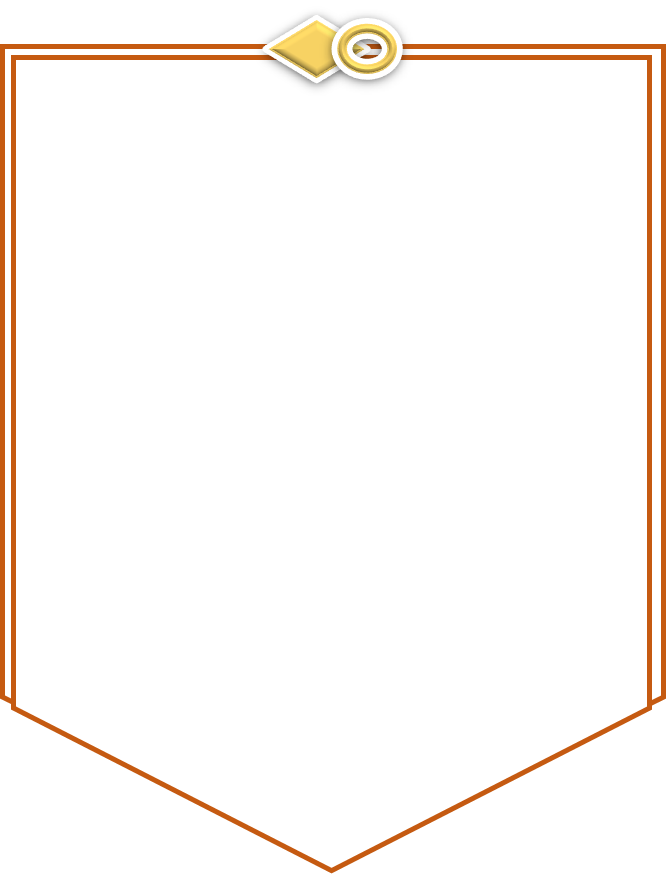 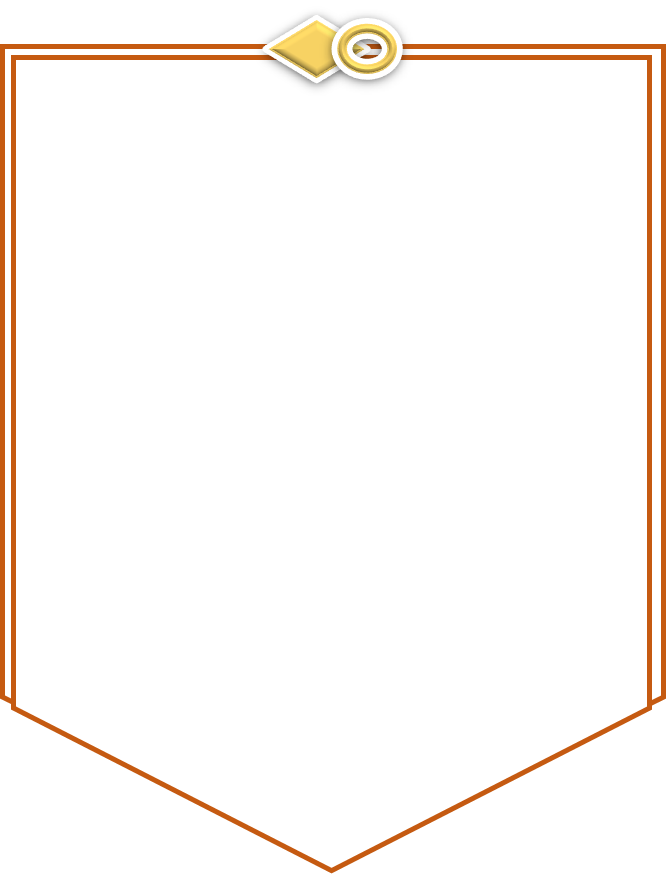 Về hình thức
Về nội dung
Cả 2 bản tin đều sử dụng phương tiện ngôn ngữ kết hợp với phương tiện phi ngôn ngữ (hình ảnh/ sơ đồ) có tác dụng làm nổi bật thông tin chính của bản tin.
Cùng cung cấp những thông tin về lễ hội Đền Hùng năm Kỷ Hợi 2019.
2. Điểm khác nhau của hai bản tin
2. Điểm khác nhau của hai bản tin
2. Điểm khác nhau của hai bản tin
2. Điểm khác nhau của hai bản tin
2. Điểm khác nhau của hai bản tin
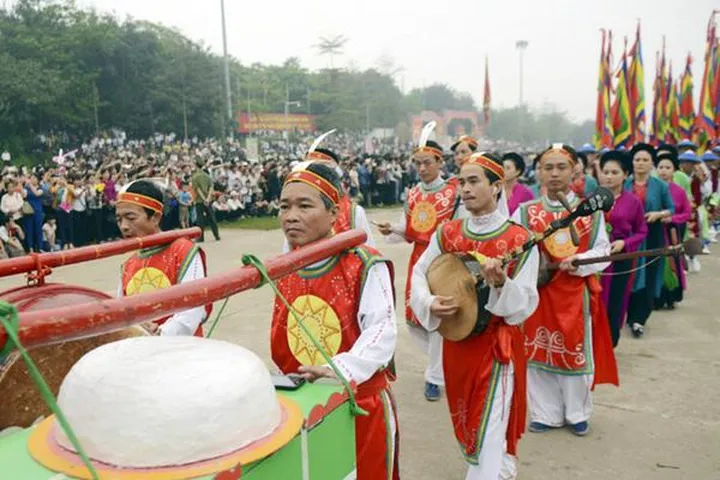 III. TỔNG KẾT
1. Nghệ thuật
Kết hợp phương tiện ngôn ngữ và các phương tiện phi ngôn ngữ (hình ảnh, sơ đồ, màu sắc chữ, kiểu chữ,…).
Thông tin có tính thời sự về sự kiện.
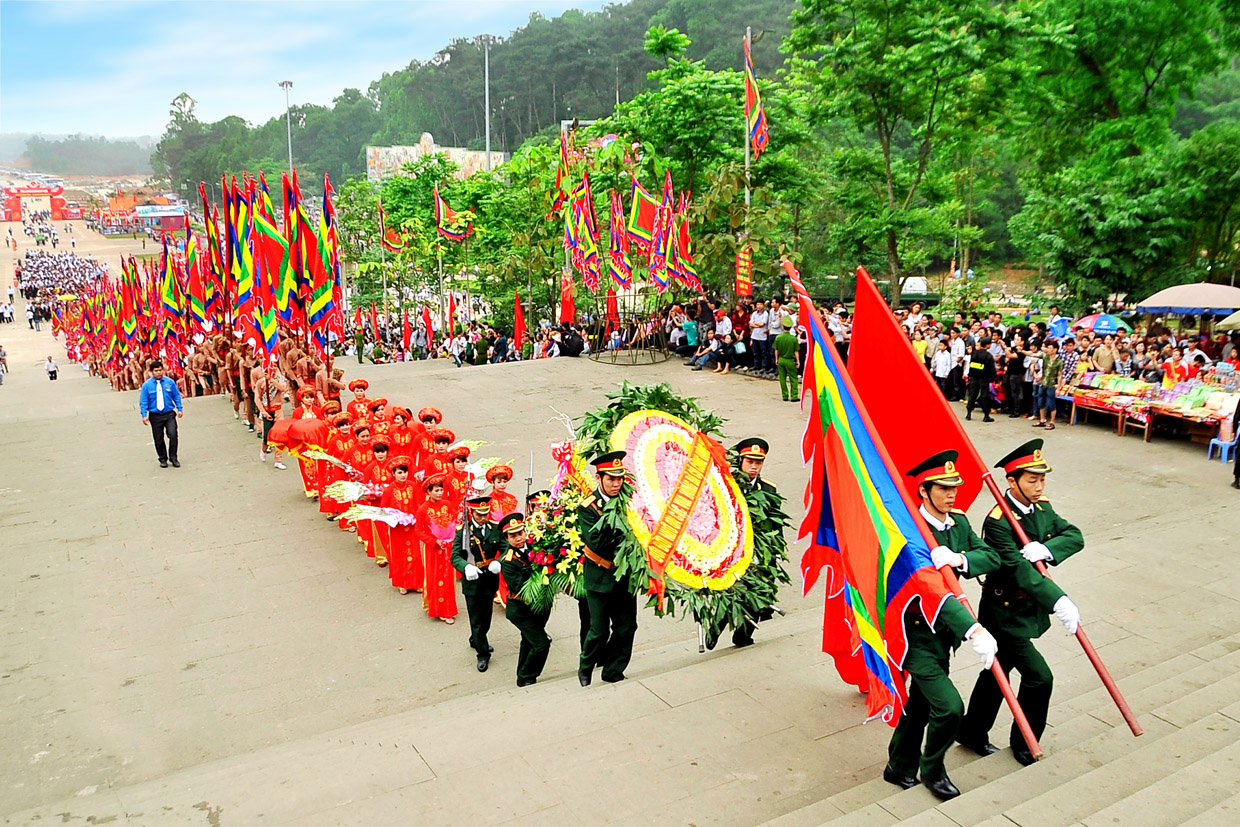 2. Ý nghĩa
Cung cấp thông tin thời sự về lễ hội Đền Hùng 2019 – sự kiện văn hoá để quảng bá lễ hội cho nhân dân và du khách được biết.
Khơi dậy niềm tự hào và ý thức tham gia lễ hội có văn hoá đối với người dân.
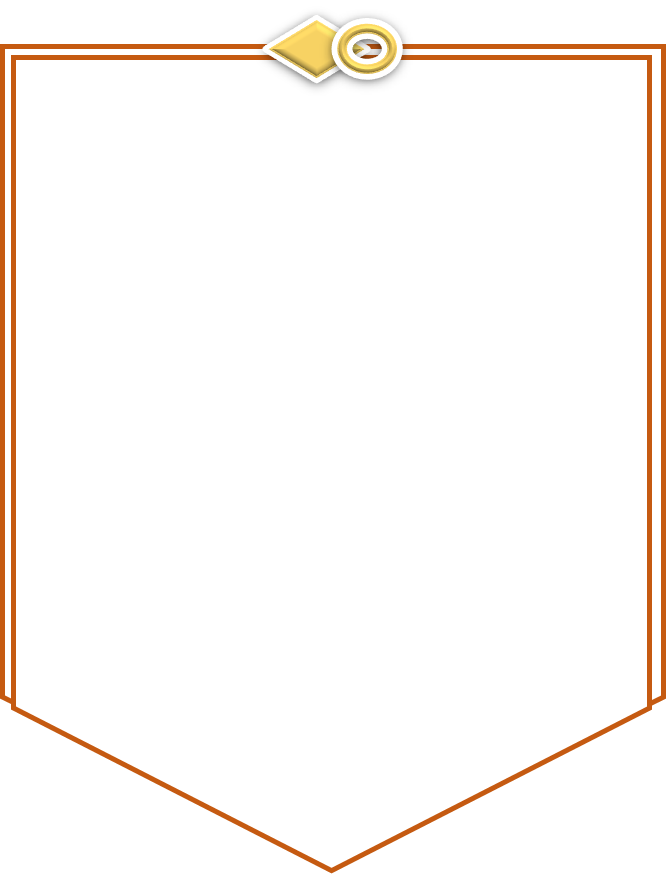 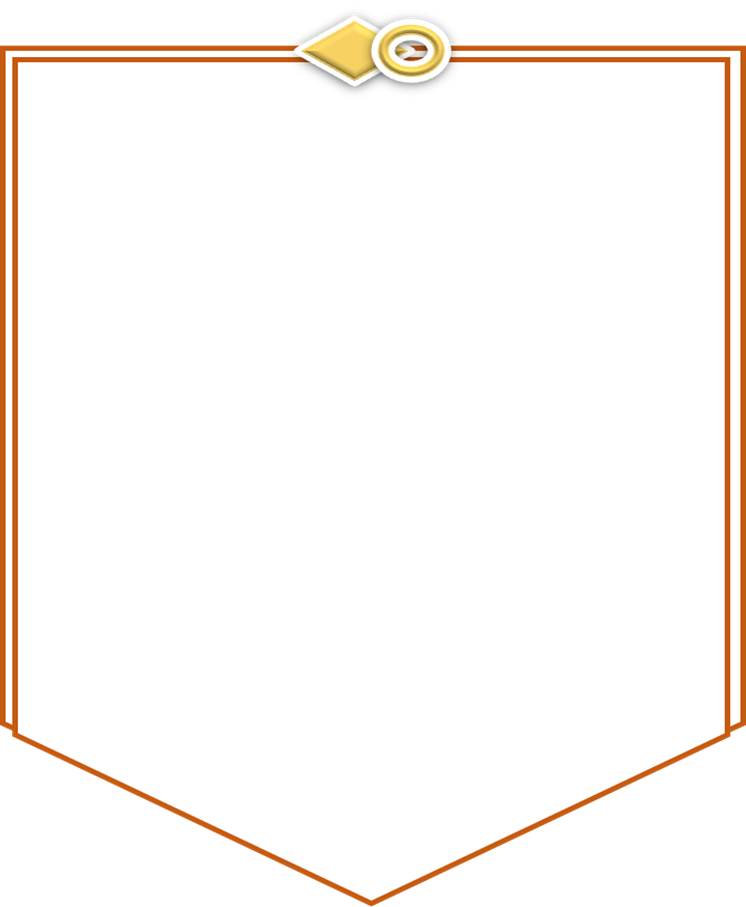 Phát hiện mô hình cấu trúc của văn bản (nguyên nhân – kết quả ; trật tự thời gian ; vấn đề và giải pháp ; liệt kê chuỗi sự việc ; các bước trong quy trình ;…
Nhận diện những đặc điểm chung của văn bản (nhan đề/ tiêu đề, đề mục lớn, đề mục nhỏ, lời chú thích,…)
3. Cách đọc hiểu một văn bản thông tin nói chung
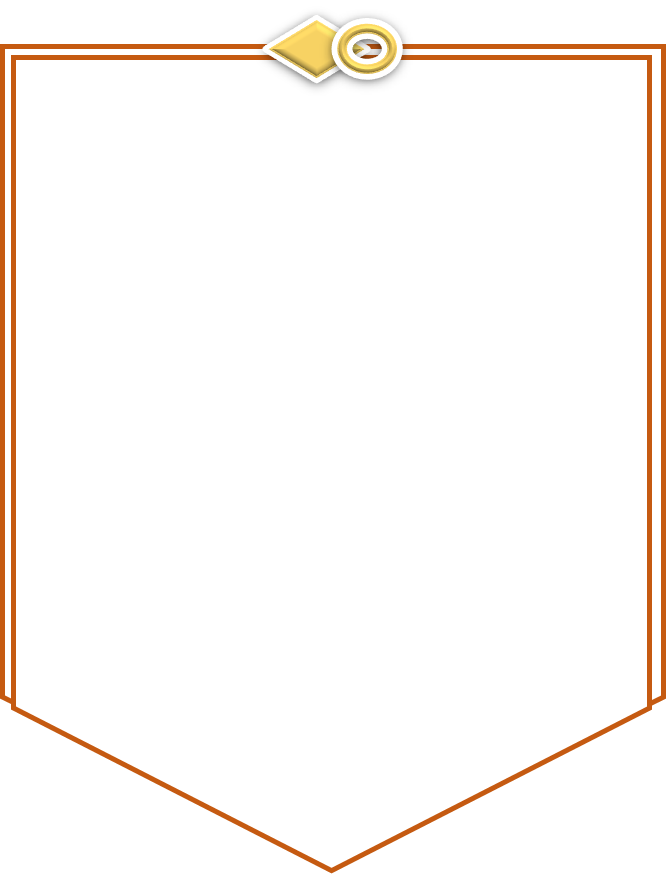 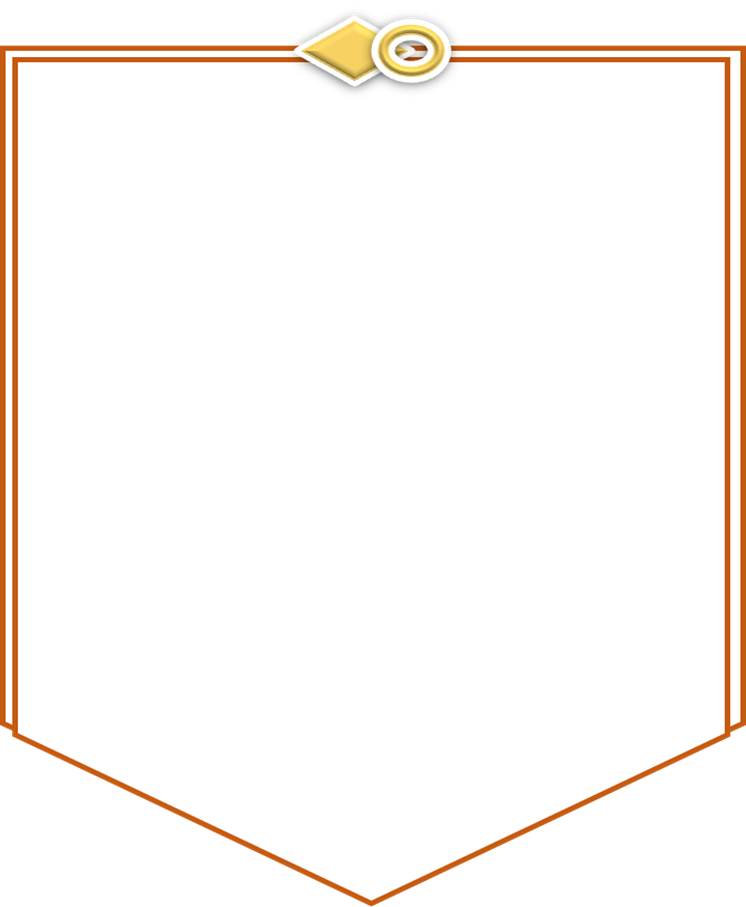 Tìm hiểu thông tin chi tiết trong văn bản và đánh giá giá trị, ý nghĩa của những thông tin đó với thực tiễn đời sống.
Phân tích, đánh giá tác dụng của phương tiện ngôn ngữ và các phương tiện giao tiếp phi ngôn ngữ ; sự kết hợp của yếu tố thuyết minh với miêu tả, biểu cảm, tự sự trong việc truyền tải thông tin đến người đọc.
3. Cách đọc hiểu một văn bản thông tin nói chung
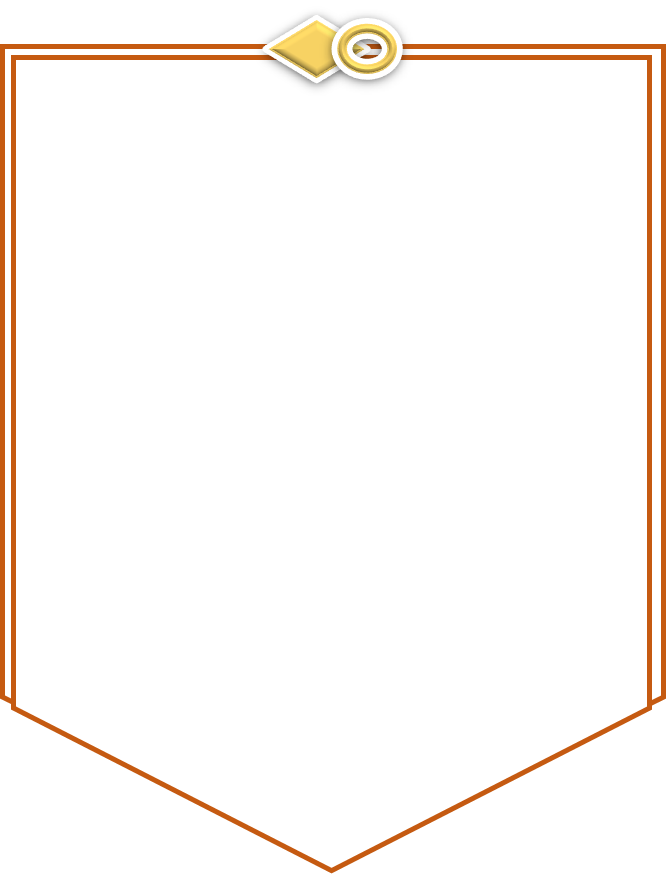 Trong quá trình đọc hiểu, cần kết nối với hiểu biết, kinh nghiệm, vốn sống cá nhân và các hoạt động tra cứu khác để hỗ trợ việc tìm hiểu và vận dụng thông tin từ văn bản.
3. Cách đọc hiểu một văn bản thông tin nói chung
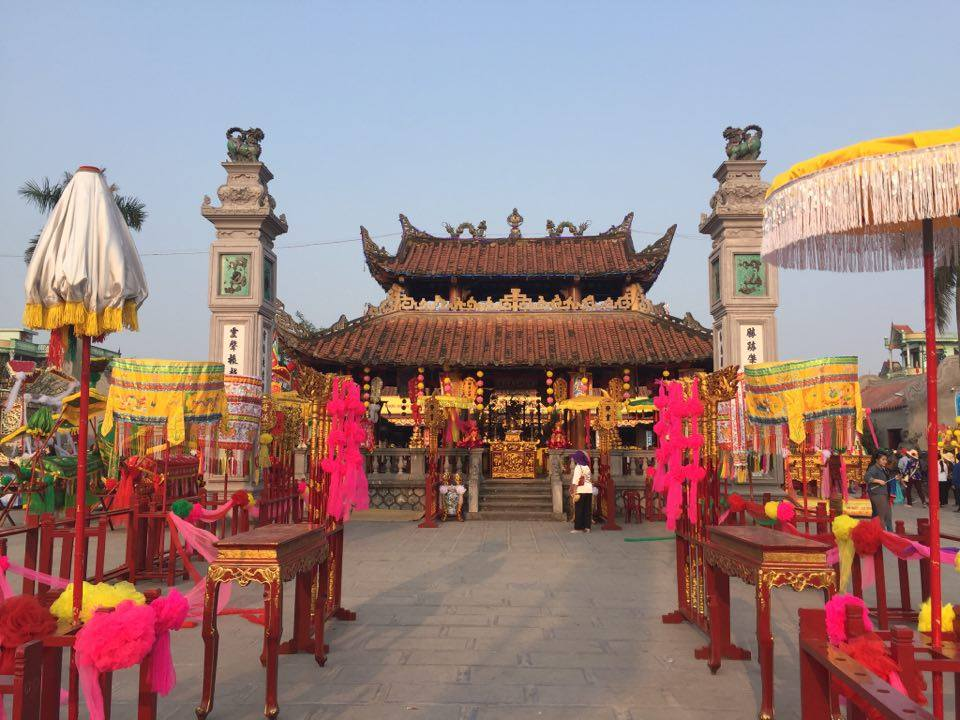 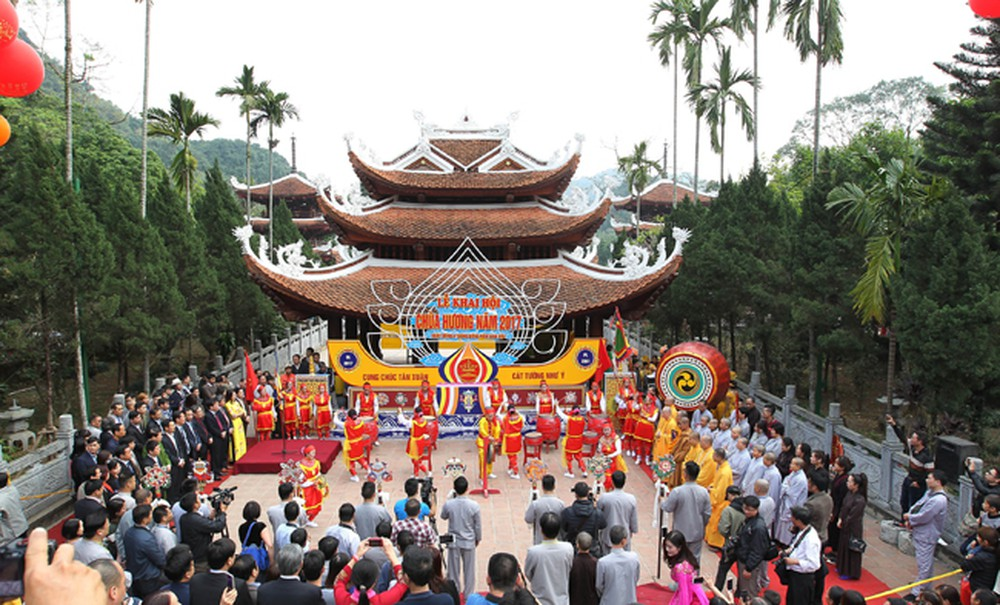 Luyện tập
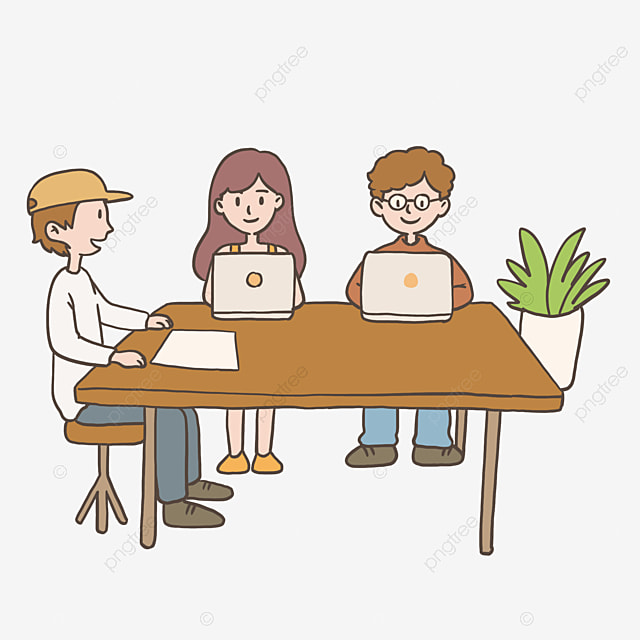 ? Từ việc tìm hiểu 2 dạng bản tin, em hãy rút ra ưu điểm và hạn chế của mỗi dạng bản tin trong SGK.
* Ưu điểm và hạn chế của mỗi dạng bản tin
* Ưu điểm và hạn chế của mỗi dạng bản tin
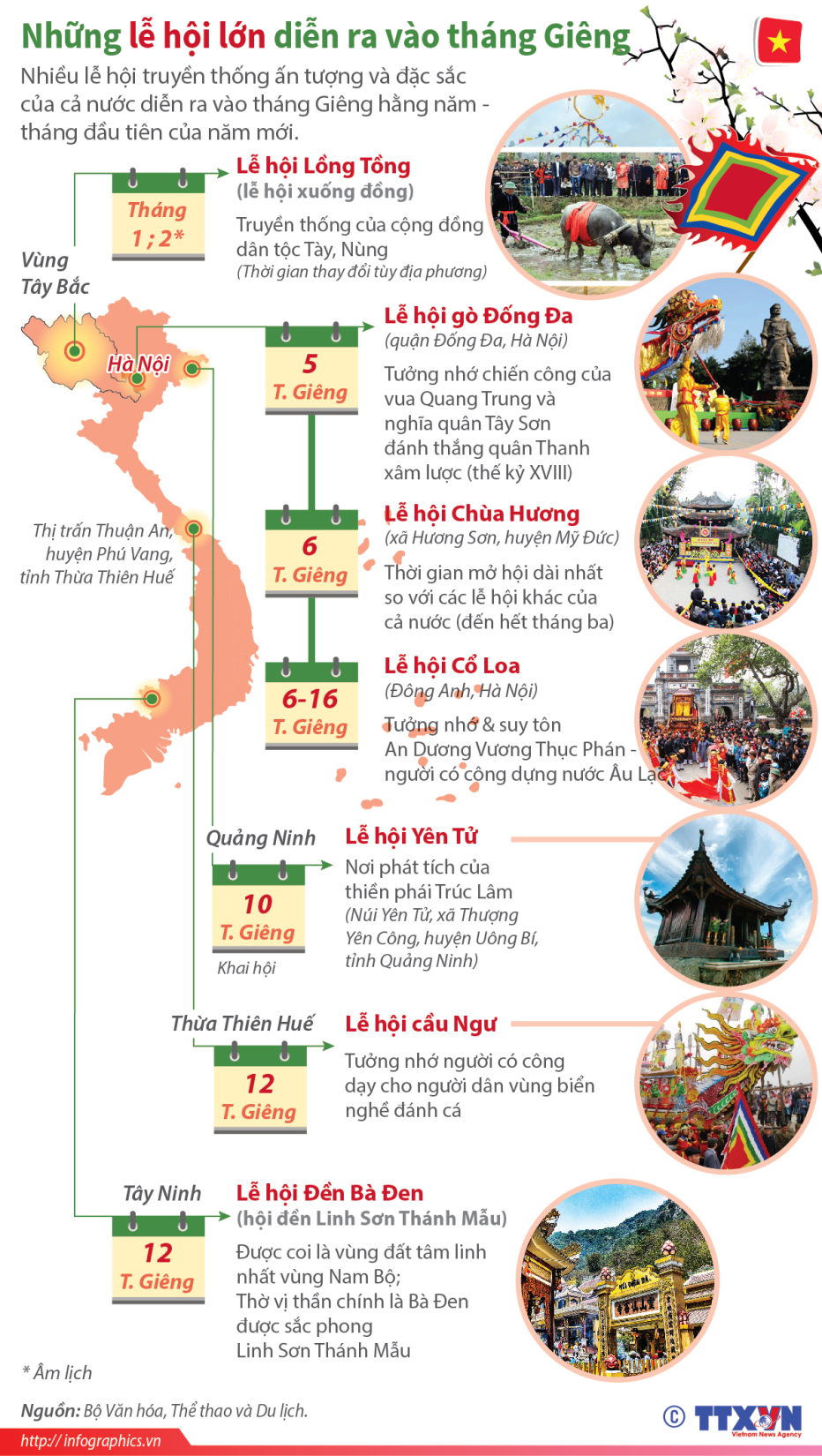 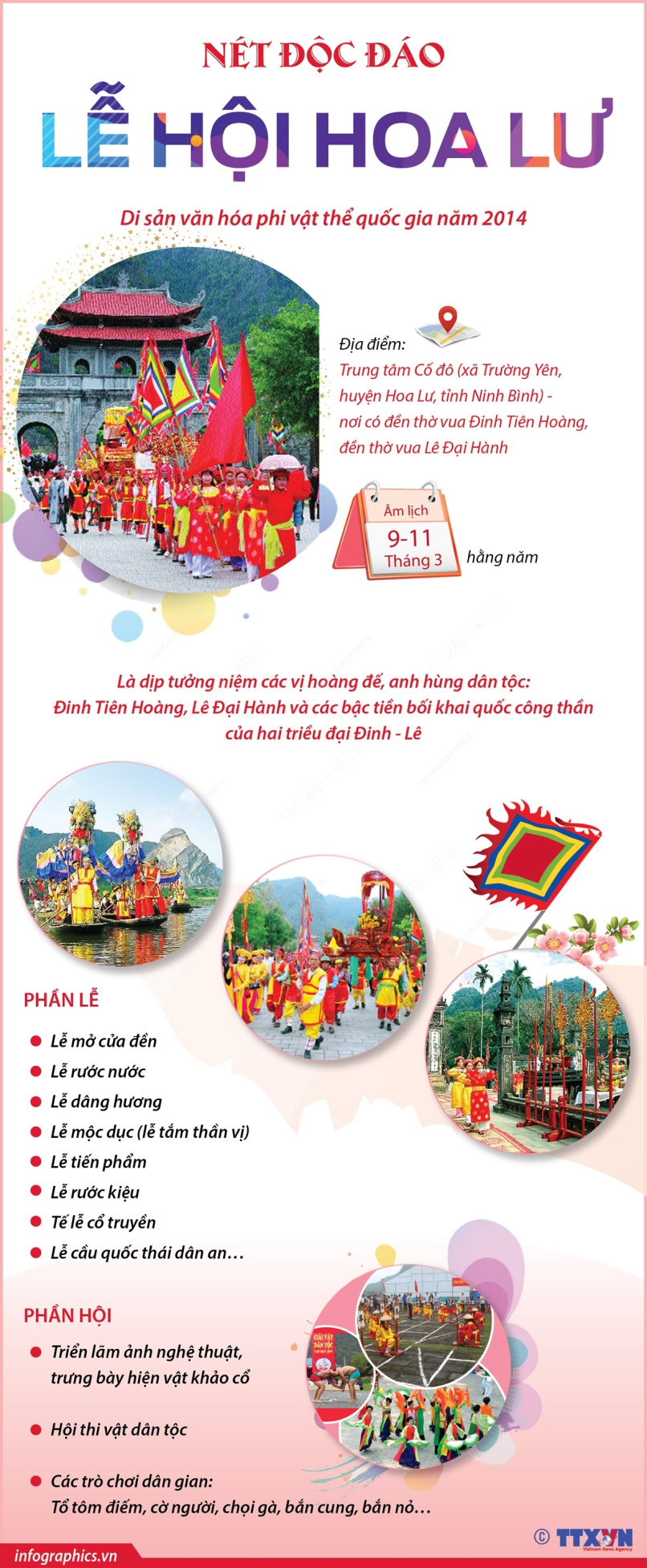 VẬN DỤNG, LIÊN HỆ
Yêu cầu: Em hãy thiết kế một infographic (đồ hoạ thông tin) giới thiệu một lễ hội ở địa phương em đang sinh sống.
Em định giới thiệu lễ hội gì của quê hương? Em định giới thiệu những thông tin chính nào về lễ hội đó? (thời gian, địa điểm tổ chức, các hoạt động chính,…)
Hướng dẫn
HS có thể vào trang web Canva.com để tuỳ chọn mẫu đồ hoạ thông tin và chỉnh sửa theo ý muốn.
* Rubrics đánh giá infographic của HS:
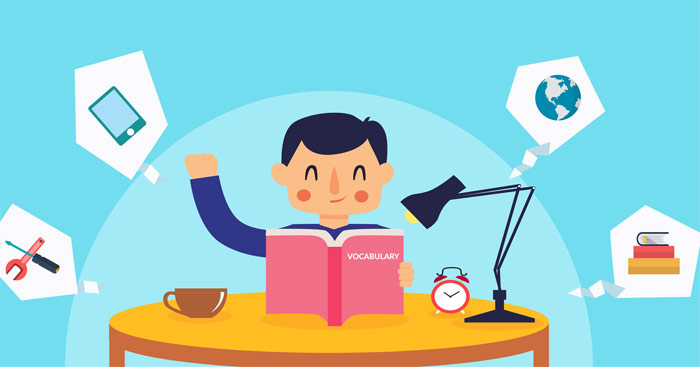 NHIỆM VỤ VỀ NHÀ
- Tìm hiểu thêm về lễ hội Đền Hùng trên Internet.
- Tìm hiểu thêm các bản tin đồ hoạ thông tin về chủ đề mà em yêu thích để học tập cách thiết kế.
- Chuẩn bị: Thực hành đọc hiểu: Lễ hội dân gian đặc sắc của dân tộc Chăm ở Ninh Thuận (Đào Bình Trịnh)